Revision lesson 1: Connect
Define the term “provider”

Define the term “service”

Extension: give examples of providers and services
Connect
A provider is someone that provides you with a service (also known as an establishment)

A service is the service offered by a provider

Extension: 
Providers: Restaurant, airline, hospital, etc.
Service: Food, travel, care, etc.
Learning outcomes
WHAT?
To be able to identify the different services offered in the H&C industry
To be able to identify customer needs
HOW?
Answer questions related to the services offered by the H&C industry and customer needs
WHY?
To revisit this topic…  you need to know this for the exam (June 19th)
The structure of the H&C industry
Read pages 1-6 of the revision guide and answer the following questions:

Define the term commercial and non-commercial
Give an example of a non-commercial establishment
Complete a mindmap showing the different types of services offered by hotels
Explain the difference between mainstream catering and fine dining
Identify the following type of pub/bar from the description given:
These pubs have play areas and serve food
These bars have a dress code and have sophisticated décor
Identify the different needs of the 3 types of customers – leisure, business and local
Review – self assess your work
Commercial establishments make a profit, non-commercial establishments do not make a profit.
Schools, hospitals, army, prisons, etc.
Your mind map should include information on Motels, guesthouses/B&Bs, Hotels, Social accommodation, holiday centre, self catering and functions & conferences.
Mainstream is normally ethnic and themed and prices are medium to high.  You can generally just walk in to get a table.  Fine dining uses highly skilled staff, is very expensive and requires booking.
.
Family friendly pubs
Cocktail bars
Leisure – generally want a “break” from their normal life.  May want nice hotels, local attractions and tours and might want to be near a beach.  
	Business – will have a defined reason for staying and need to be available all     	year round.  They normally want wifi, restaurants and possibly a gym.
	Local residents – key amenities e.g. take away, local pub, café, fast food outlet.
Revision lesson 2: Connect
Who am I?
I speak to customers regularly. I know the menu very well and can explain what each item is.  I take orders and deliver food to the customers.
Connect
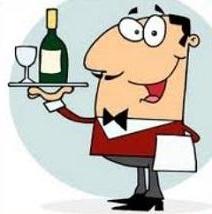 Front of house – waiter / waitress
Learning outcomes
WHAT?
To be able to identify the different job roles within the H&C industry
To be able to distinguish different types of contract in the H&C industry
HOW?
Producing job adverts
Summarising information
WHY?
To revisit this topic… you need to know this for the exam (June 19th)
Job roles within the H&C industry
Using page 7 of the revision guide complete the following task

You have just been appointed as the manager of a new hotel opening in Newcastle city centre.   You will need to find staff to work in your hotel.  You need to write job adverts for each of the roles identified on page 7.  Your advert will need to include:
Company name (make it up!)
Job title
Job description
Skills / qualities needed
Dress code
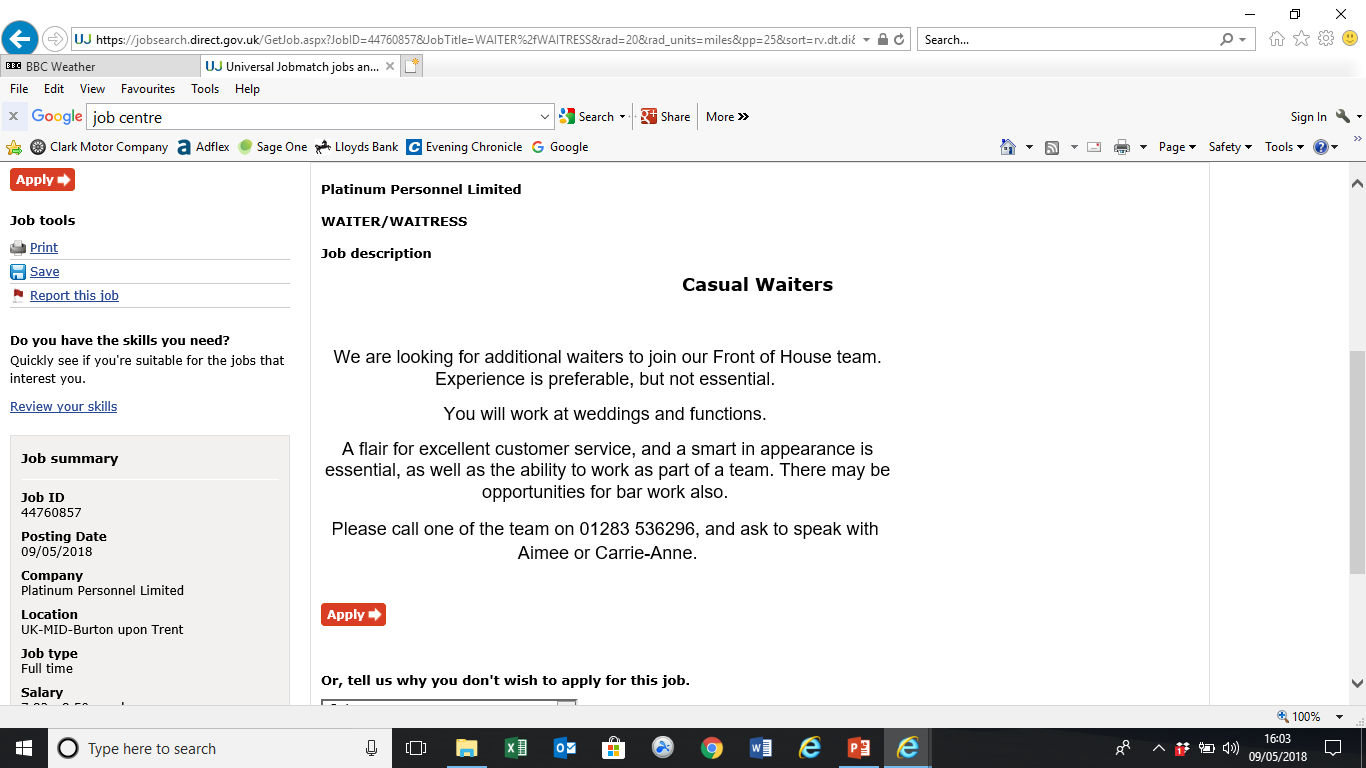 Types of contract within the H&C industry
Using page 8 of the revision guide complete the following tasks
Task 1: Copy and complete the following table:
Task 2: Identify different types of people each contract would be suitable for
Review
Look at the revision list on page 2 and 3 of the revision booklet.

Highlight the topics you have covered over the last two lessons using the following code:

Green – I have revised this topic and I am confident I know the information
Orange – I have revised this topic and I know some of the information but not all of it
Red – I have revised this topic however I still do not know the information and need to revise this area more
Revision lesson 3: Connect
Link at least 3 of the following words:

	Service					hotel					care

				food						drink

	Hospital					prison					commercial

CHALLENGE – link as many words as you can!
Learning outcomes
WHAT?
To be able to identify the different qualifications and skills needed to work in the H&C industry and what the different rates of pay are
HOW?
Complete a revision resource about the topic
WHY?
To revisit this topic… you need to know this for the exam (June 19th)
Job roles within the H&C industry
Choose one of the options below, produce a revision resource relating to page 9 and 10 of the revision guide
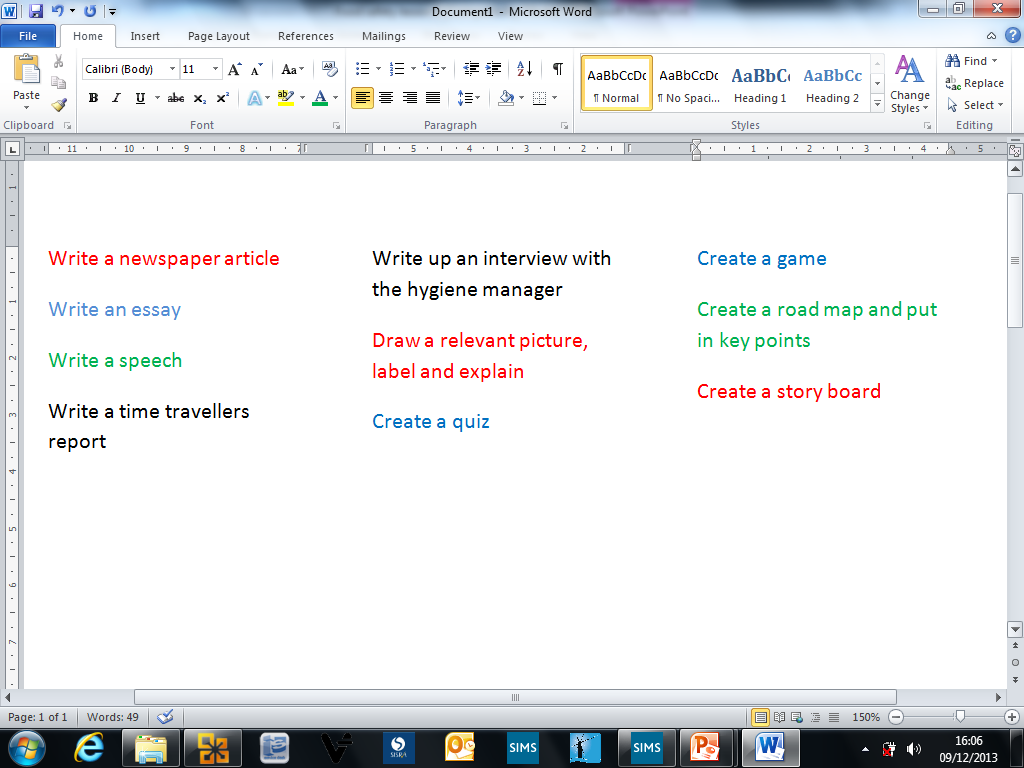 Review
Produce a learning pyramid (about the topic you have covered) by writing down:

3 things you now know 
2 things you already knew that you had confirmed
1 thing you still need to know
Revision lesson 4: Connect
What is meant by the term “establishment”?

Extension: give examples of providers and services
Connect
An establishment is a provider that offers a service

Extension: 
Providers: Restaurant, airline, hospital, etc.
Service: Food, travel, care, etc.
Learning outcomes
WHAT?
To be able to understand the importance of kitchen layout
To be able to identify different types of equipment and their uses
HOW?
Answer questions related to the layout of a kitchen
Work in pairs to test knowledge of equipment
WHY?
To revisit this topic…  you need to know this for the exam (June 19th)
Kitchen layout
Read page 11 of the revision guide and answer the following questions:

What is the “rule” about preparation areas?
Where should the storage areas be?
True of false?  The fridges and freezers should be apart.
Where should the dishwashing facilities be?
Why is it so important that staff are aware of their key duties?
What does the layout of the kitchen assist with?
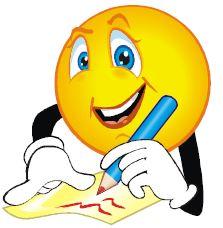 Kitchen layout
Self assess your work

They should all be in the same place
Together and at the back of the kitchen
False
Separate from other areas
Because it can get very hectic during service
Keeping staff calm
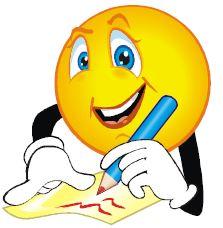 Equipment used in an industrial kitchen
Work in groups of 4 to try and complete the information sheet about the different types of equipment used in an industrial kitchen. (map from memory style!)

Number yourself 1 to 4
Number 1s come to the front, try to memorise pages 12 and 13 of the revision guide (you have 30 seconds)
Number 1s go back to your group and number 2s come to the front to memorise the sheets (you have 30 seconds).  Number 1s describe to 3 and 4 what you have just seen, you are not allowed to write until number 2 returns
Number 2 swap with number 3…  Keep the process going!
The winner will be the group with the most correct information at the end of the allocated time!
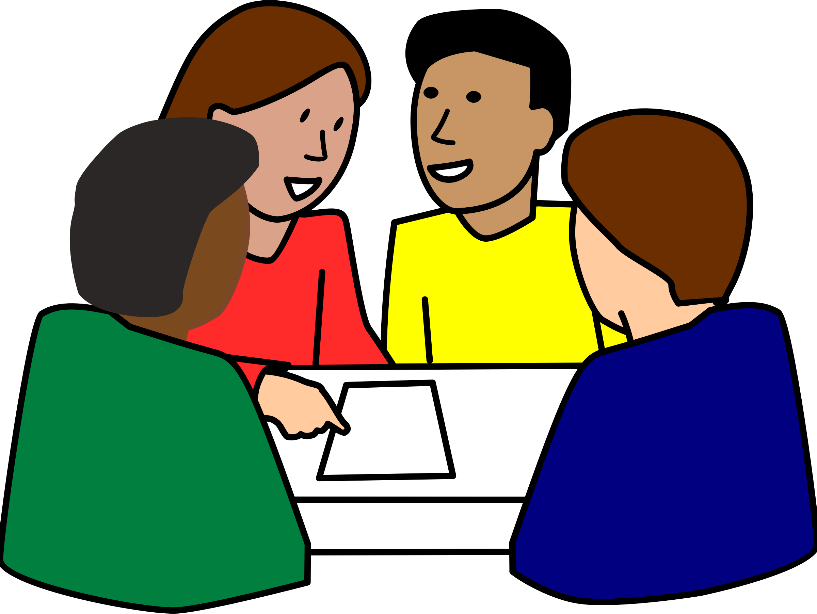 Review
Look at the revision list on page 2 and 3 of the revision booklet.

Highlight the topics you have covered over the last two lessons using the following code:

Green – I have revised this topic and I am confident I know the information
Orange – I have revised this topic and I know some of the information but not all of it
Red – I have revised this topic however I still do not know the information and need to revise this area more
Equipment used in an industrial kitchenMap from memory sheet to complete
Name – 

Description -
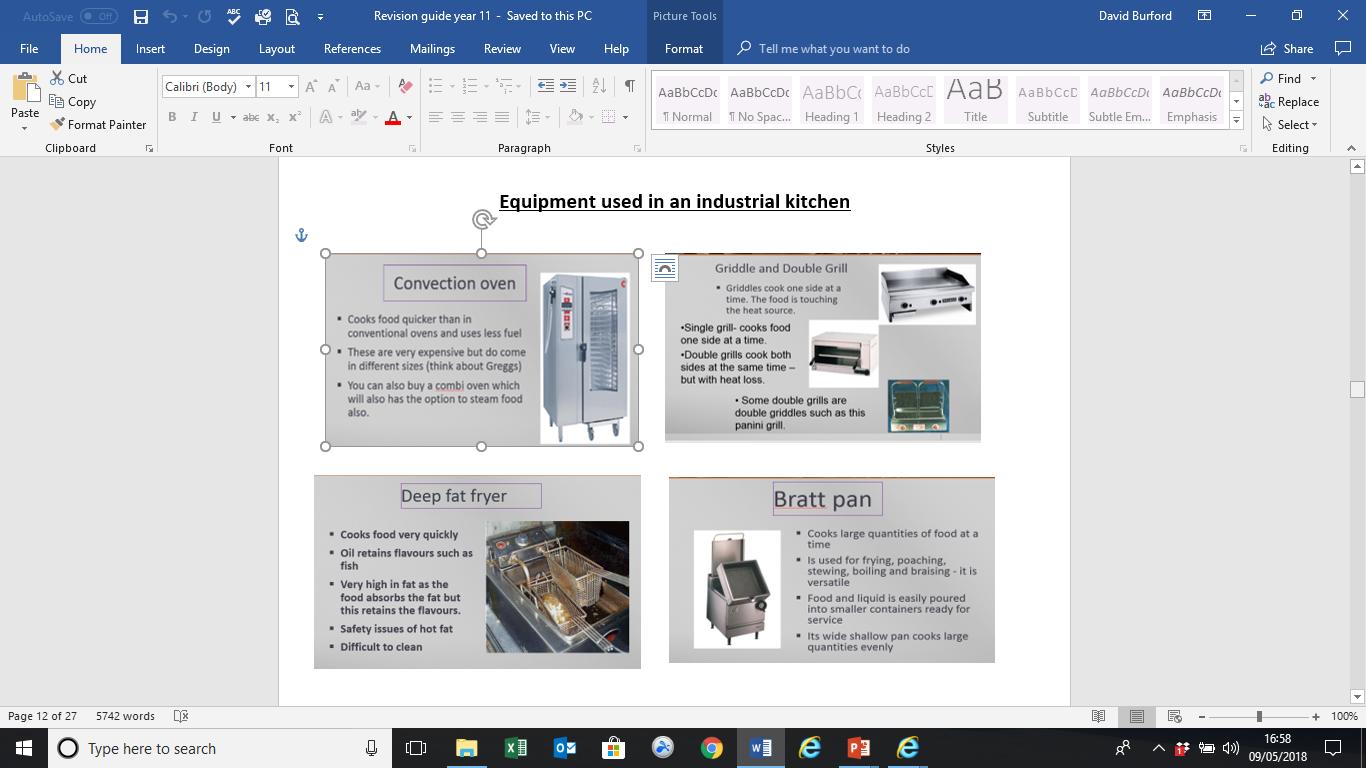 Name – 

Description -
Name – 

Description -
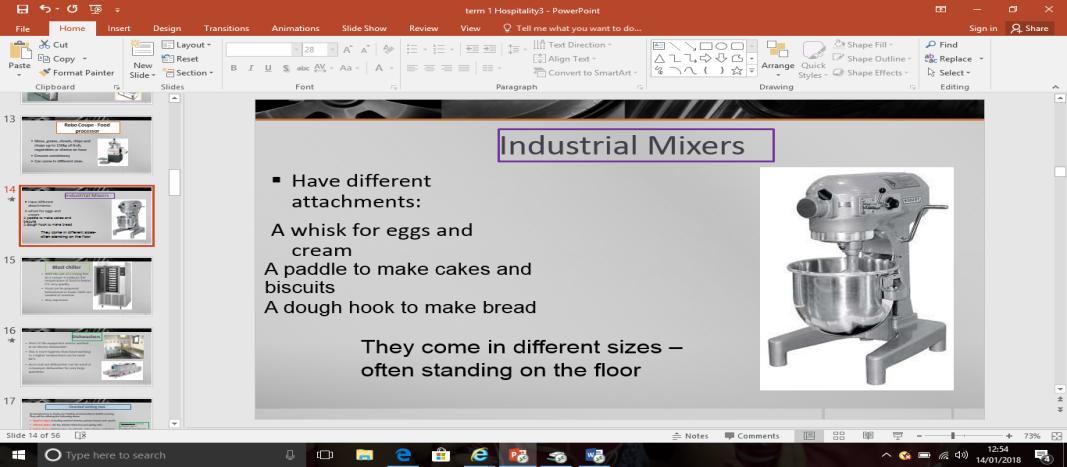 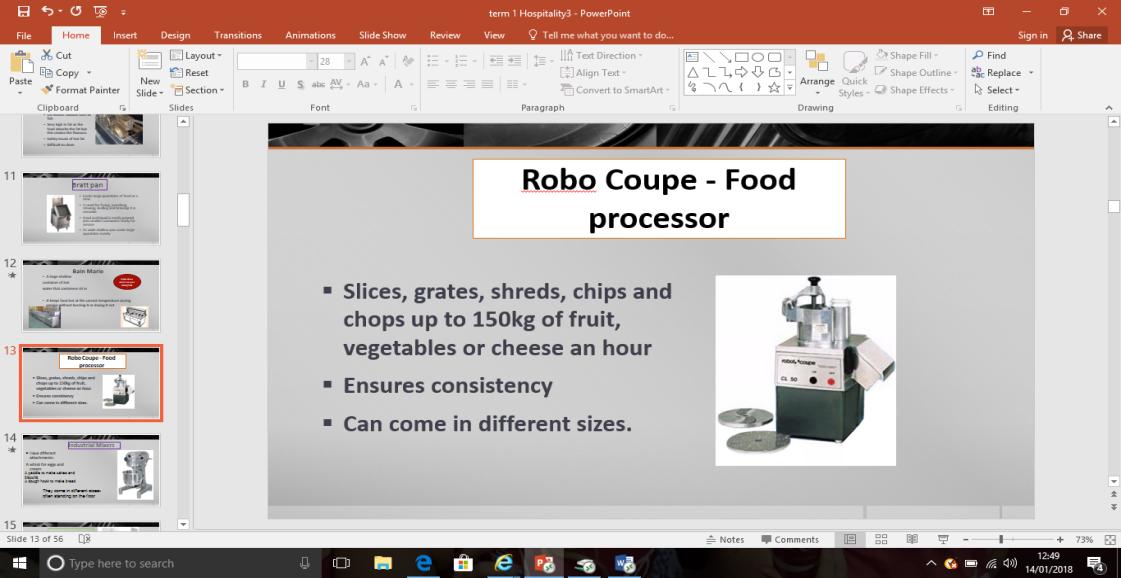 Name – 

Description -
Name – 

Description -
Name – 

Description -
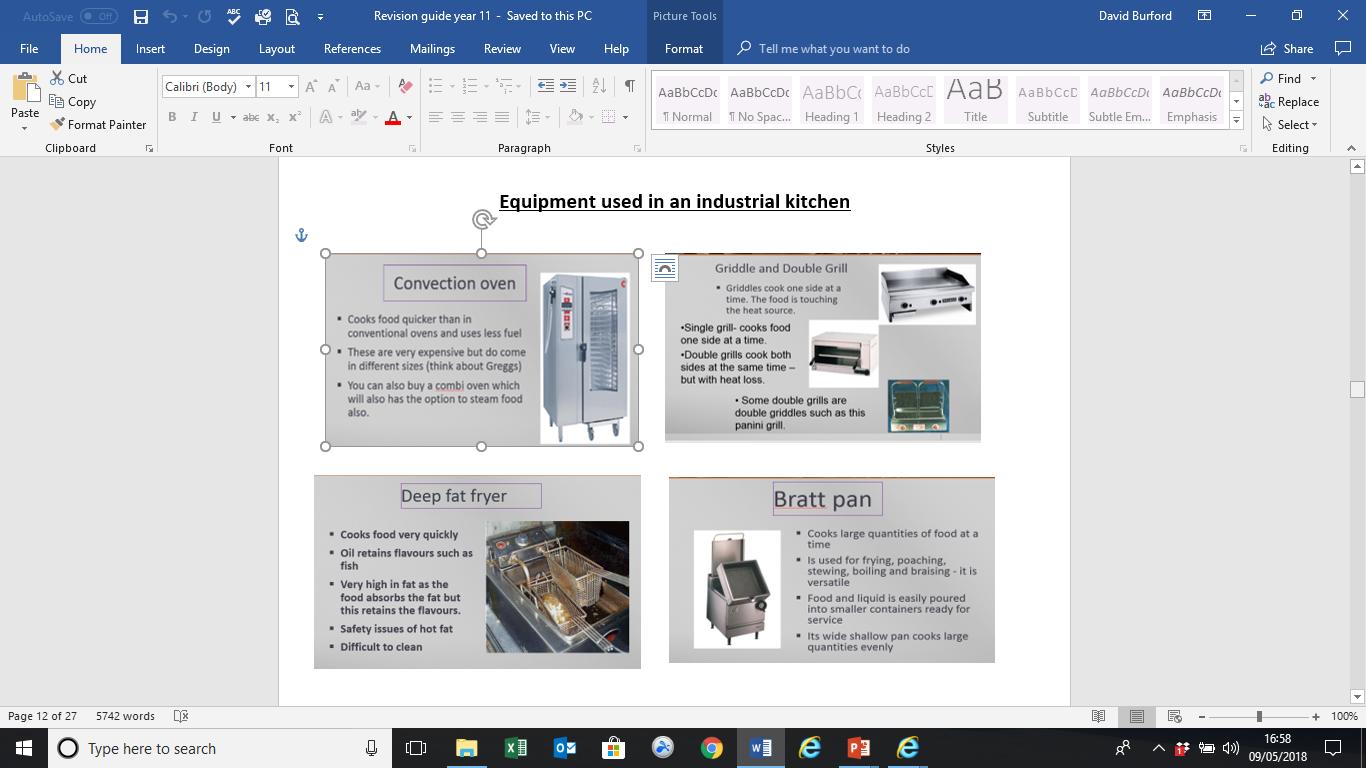 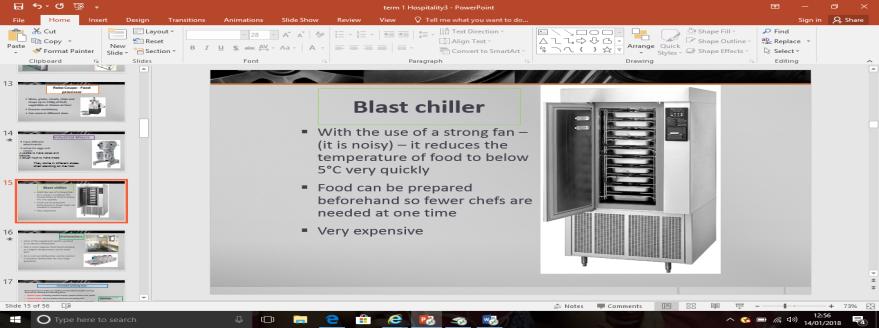 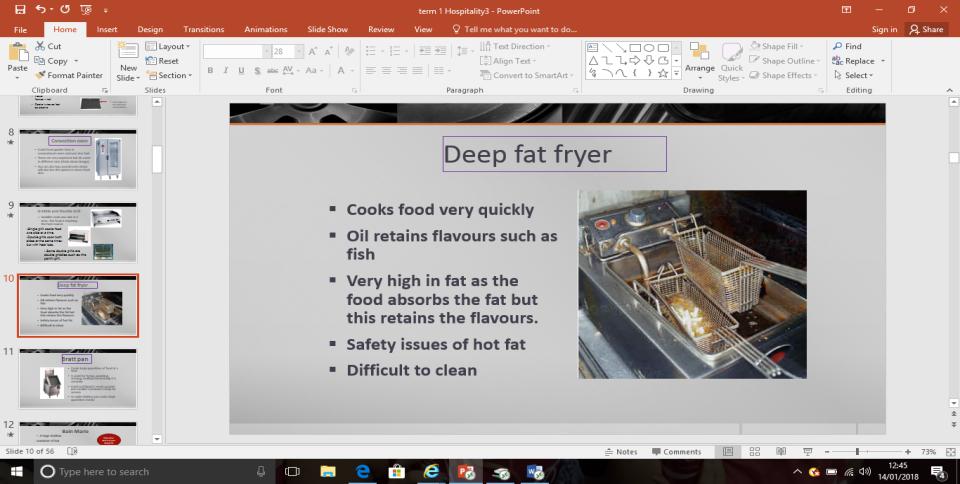 Equipment used in an industrial kitchenMap from memory “what is what?”
Name – 
Convection oven
Description -
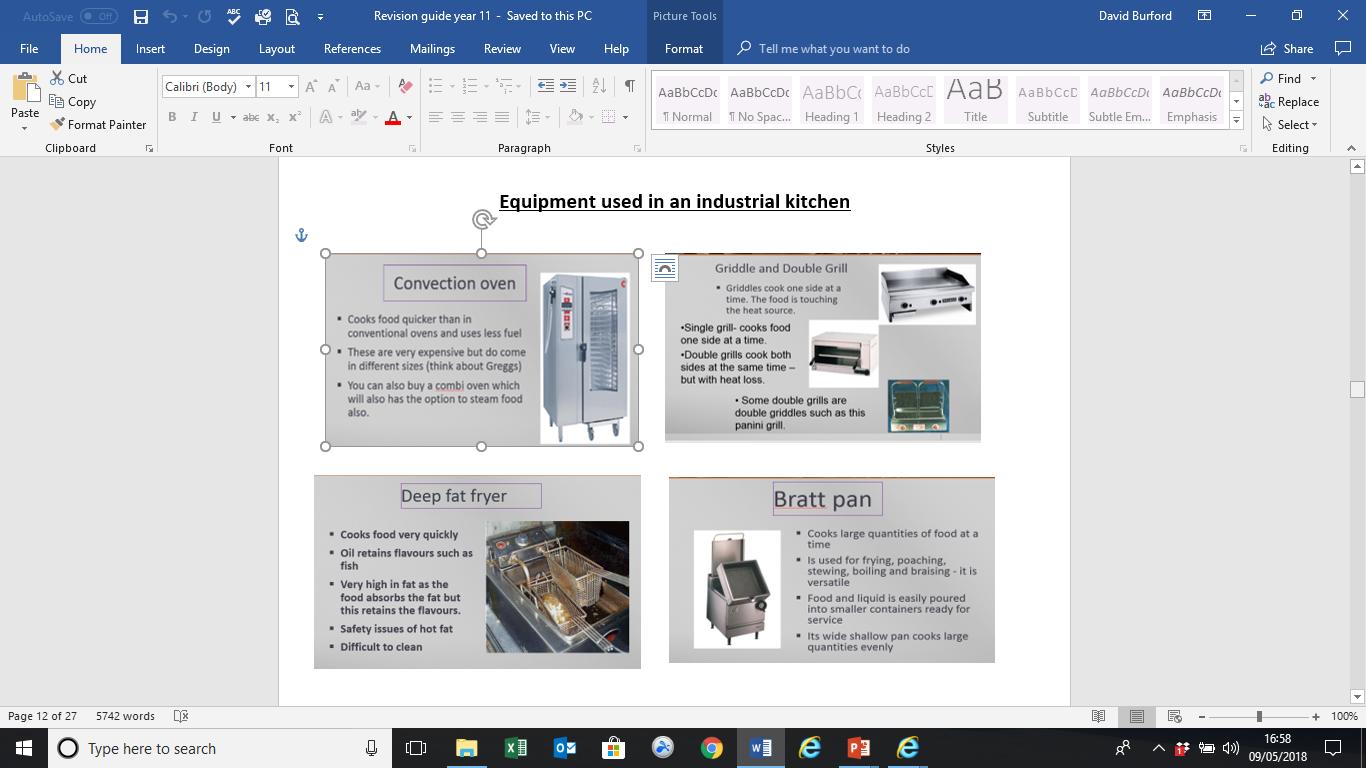 Name – 
Robo coupe food 
processor
Description -
Name – 
Industrial mixer
Description -
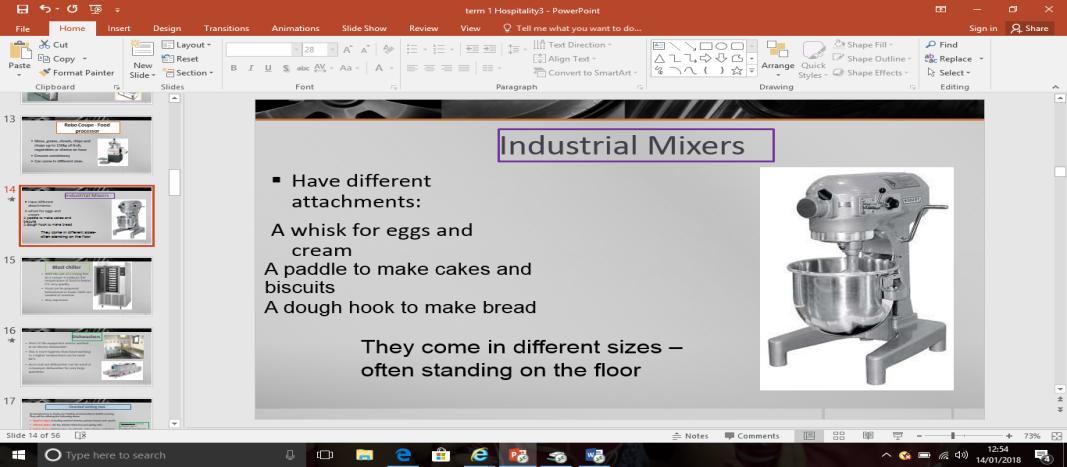 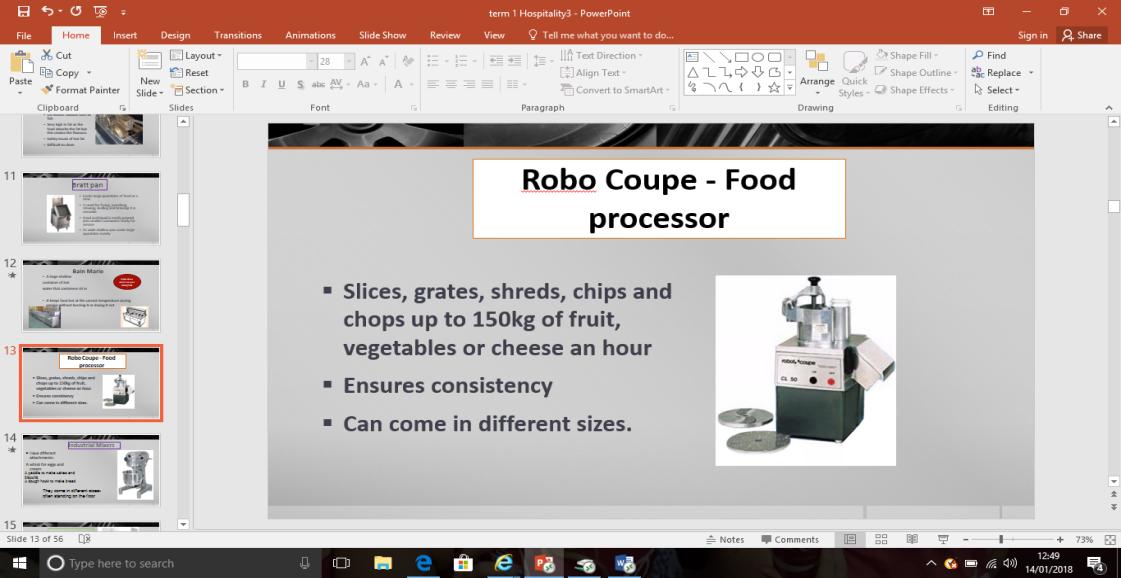 Name – 
Bratt pan
Description -
Name – 
Deep fat fryer
Description -
Name – 
Blast chiller
Description -
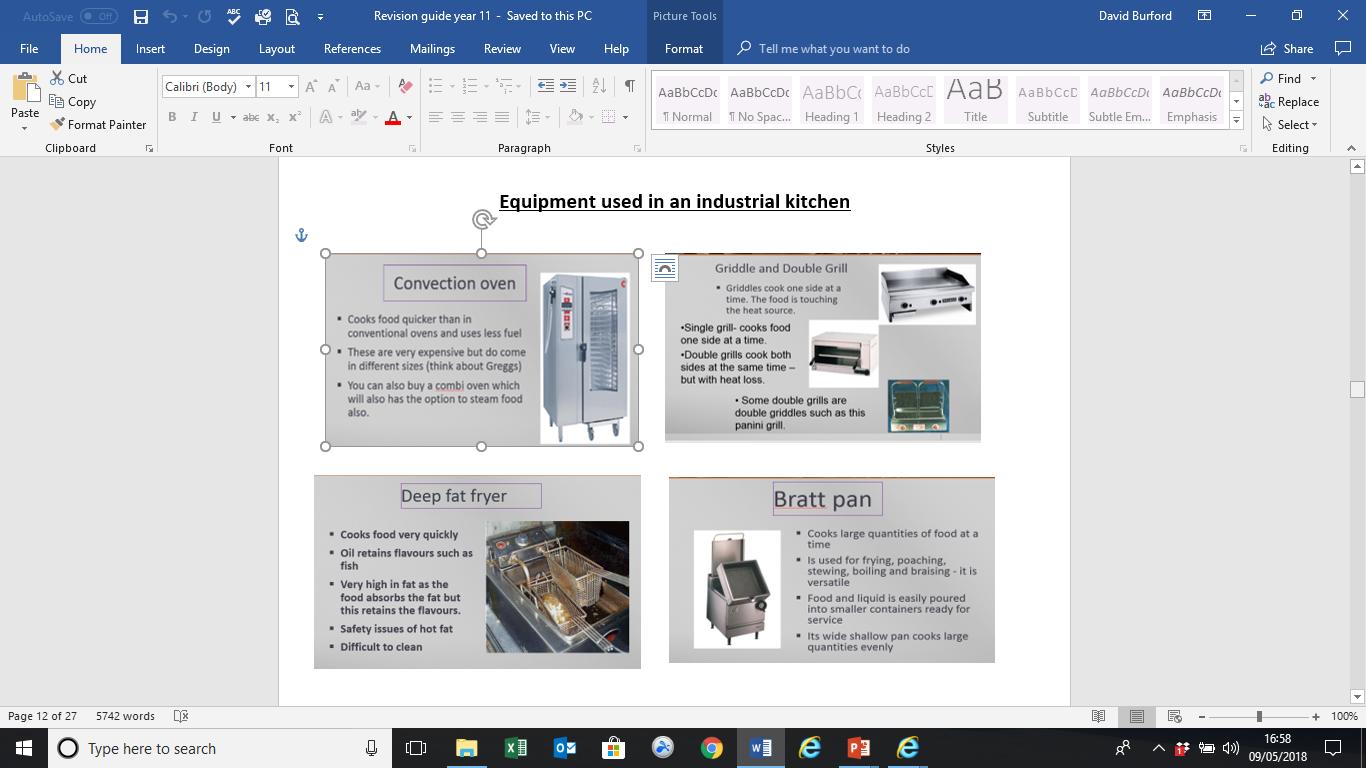 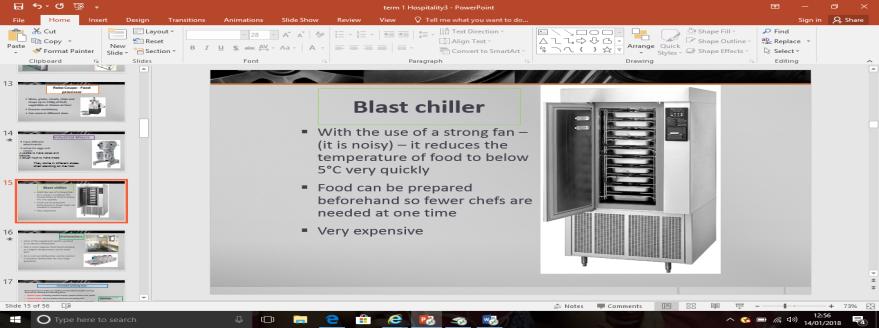 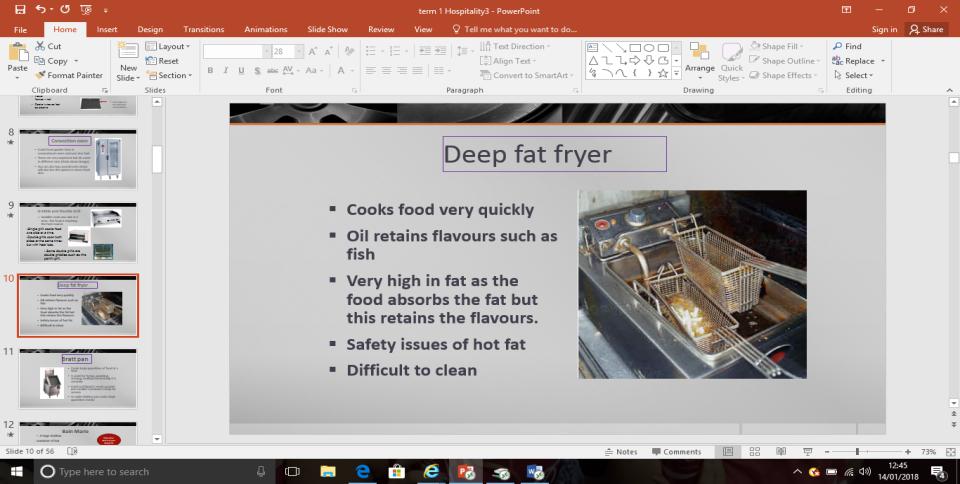 Revision lesson 5: Connect – identify the following equipment
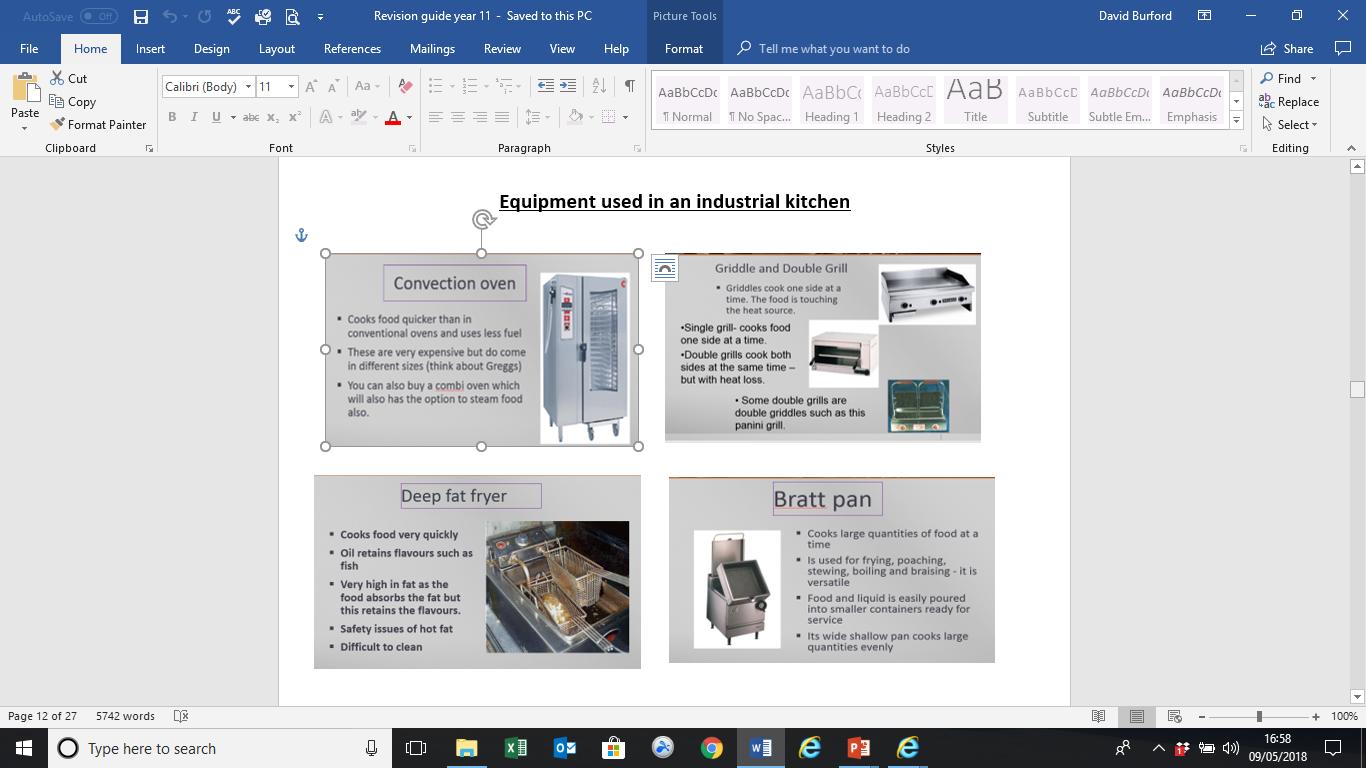 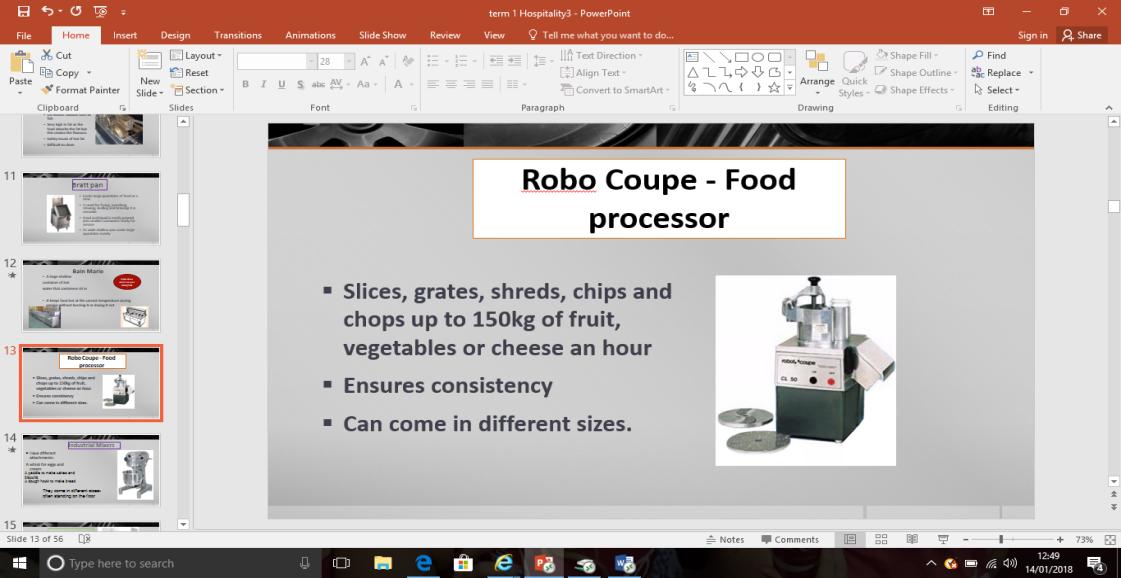 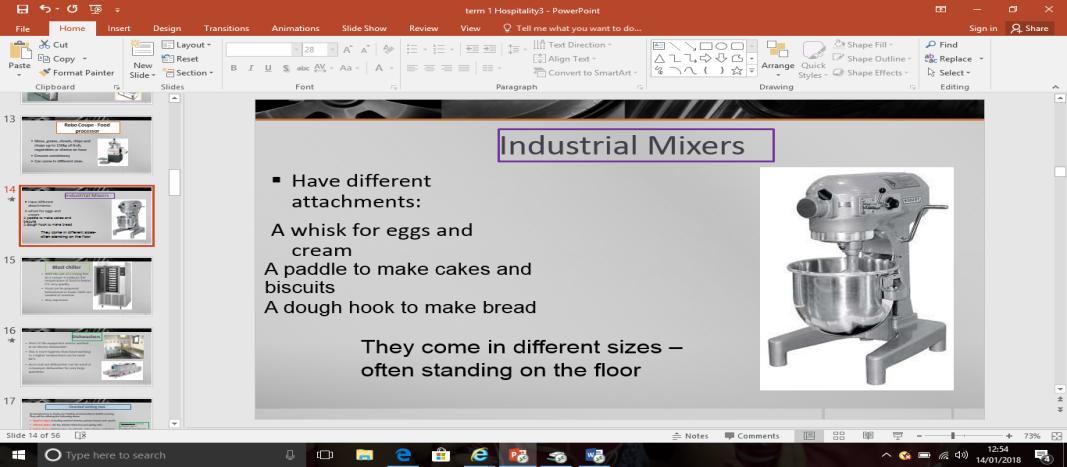 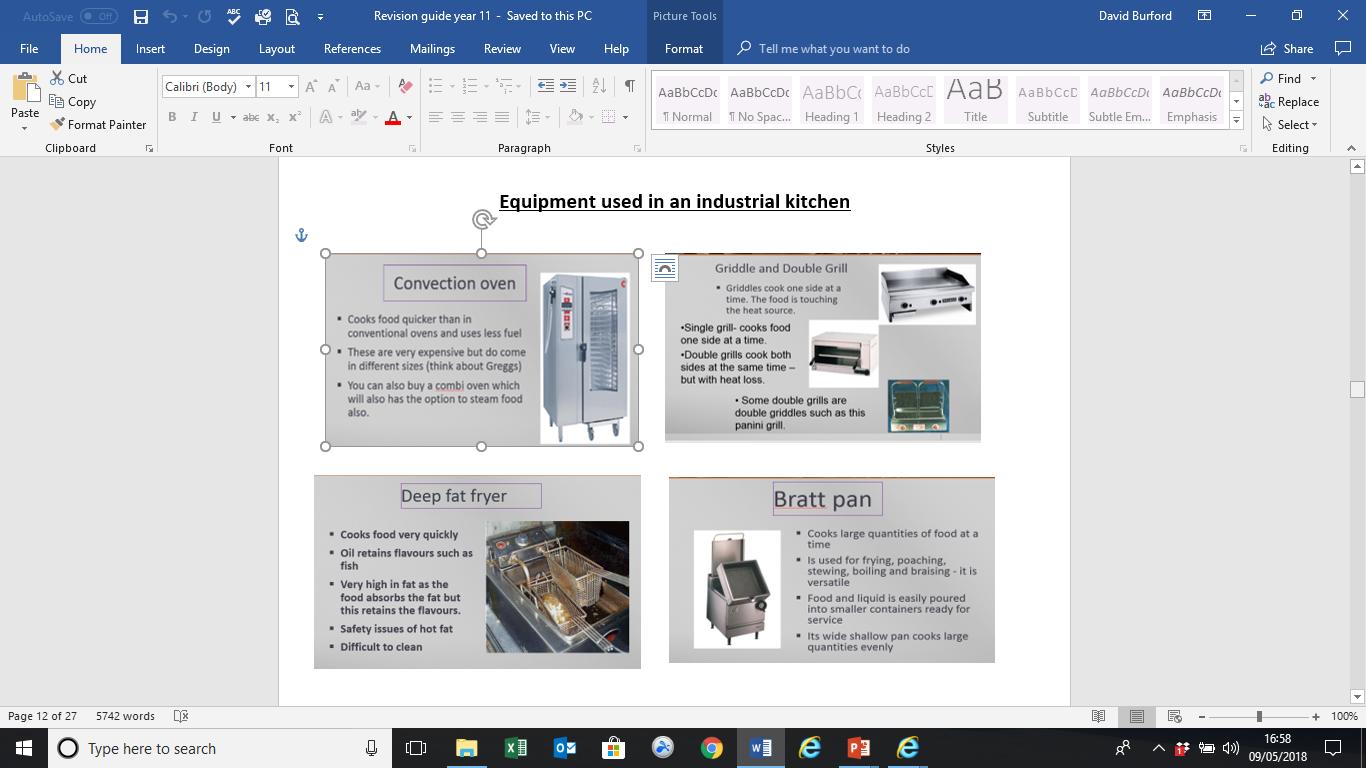 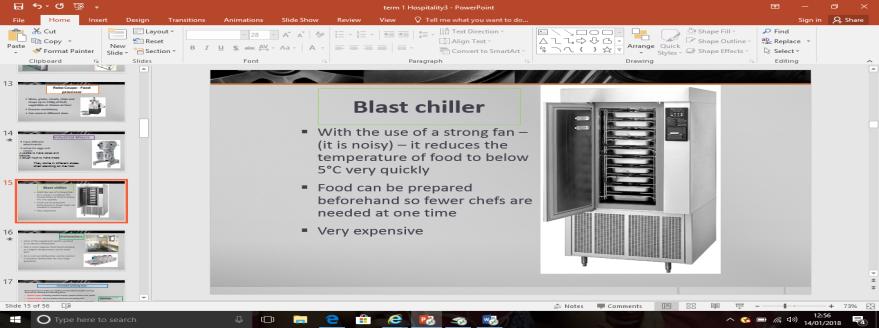 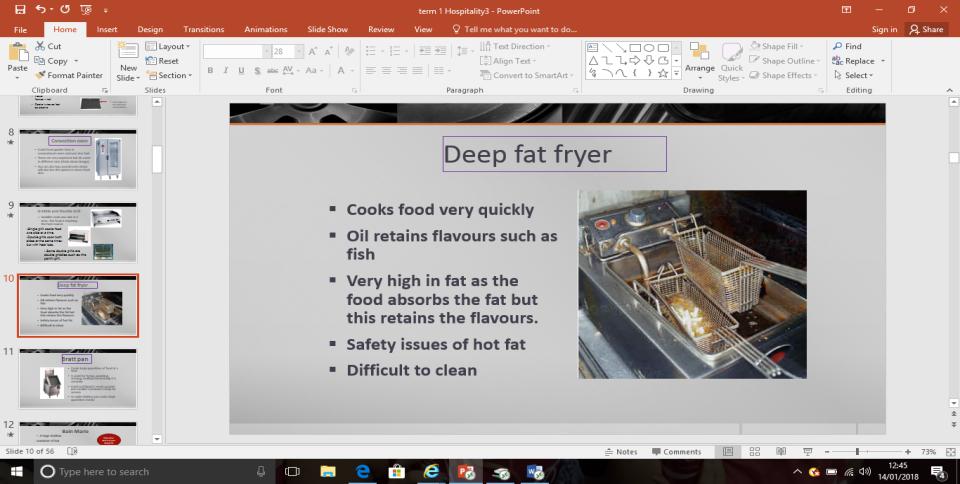 Connect – identify the following equipment
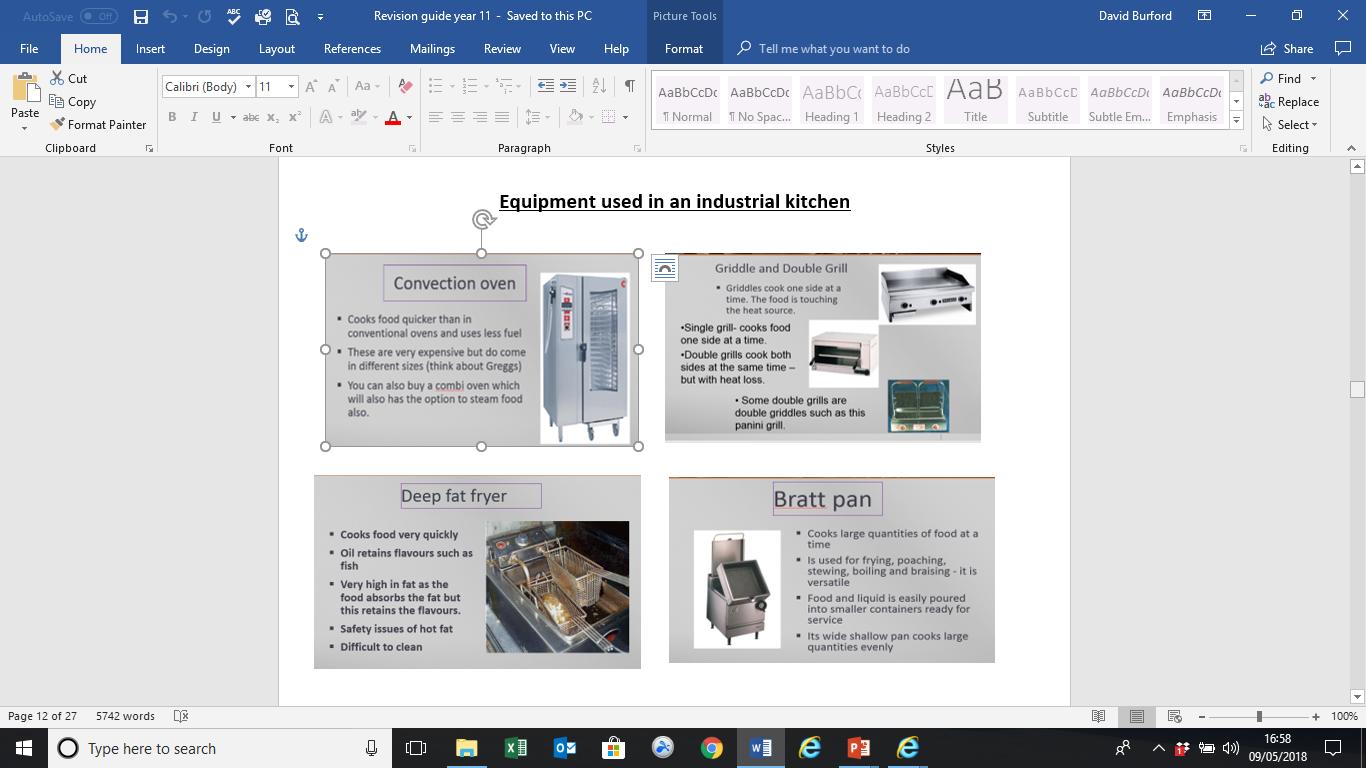 Name – 
Convection oven
Name – 
Robo coupe food 
processor
Name – 
Industrial mixer
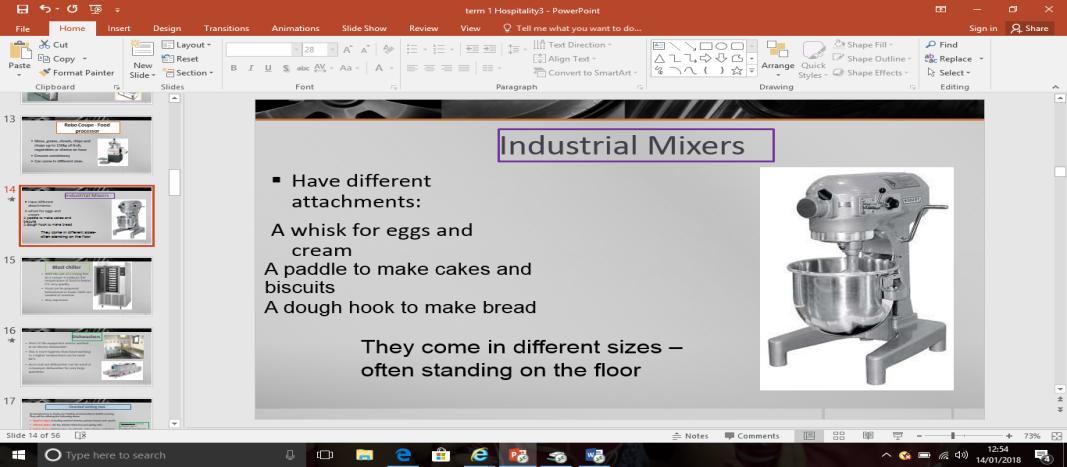 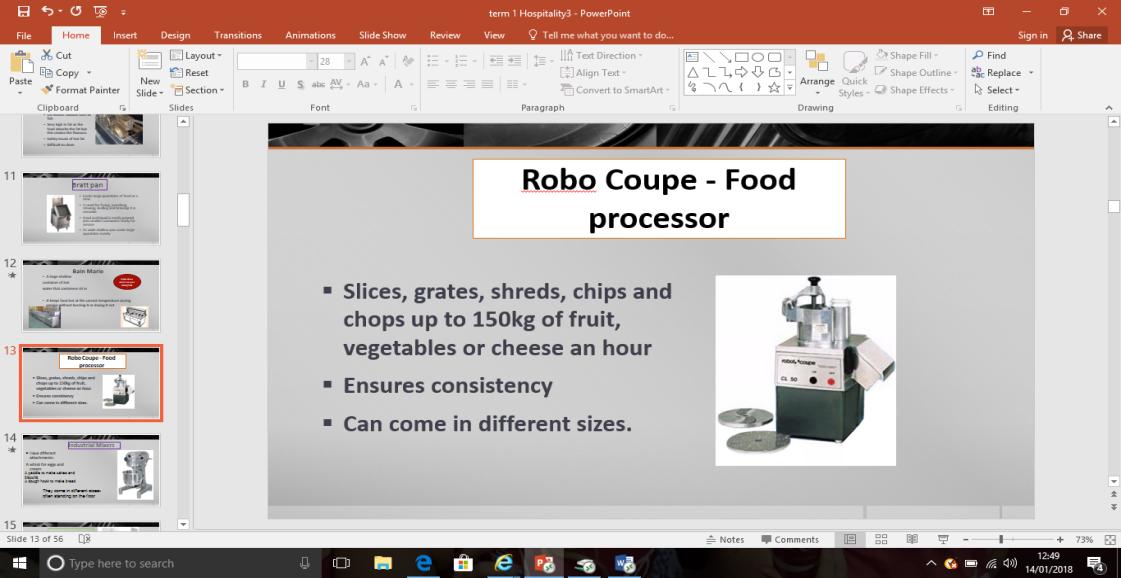 Name – 
Bratt pan
Name – 
Deep fat fryer
Name – 
Blast chiller
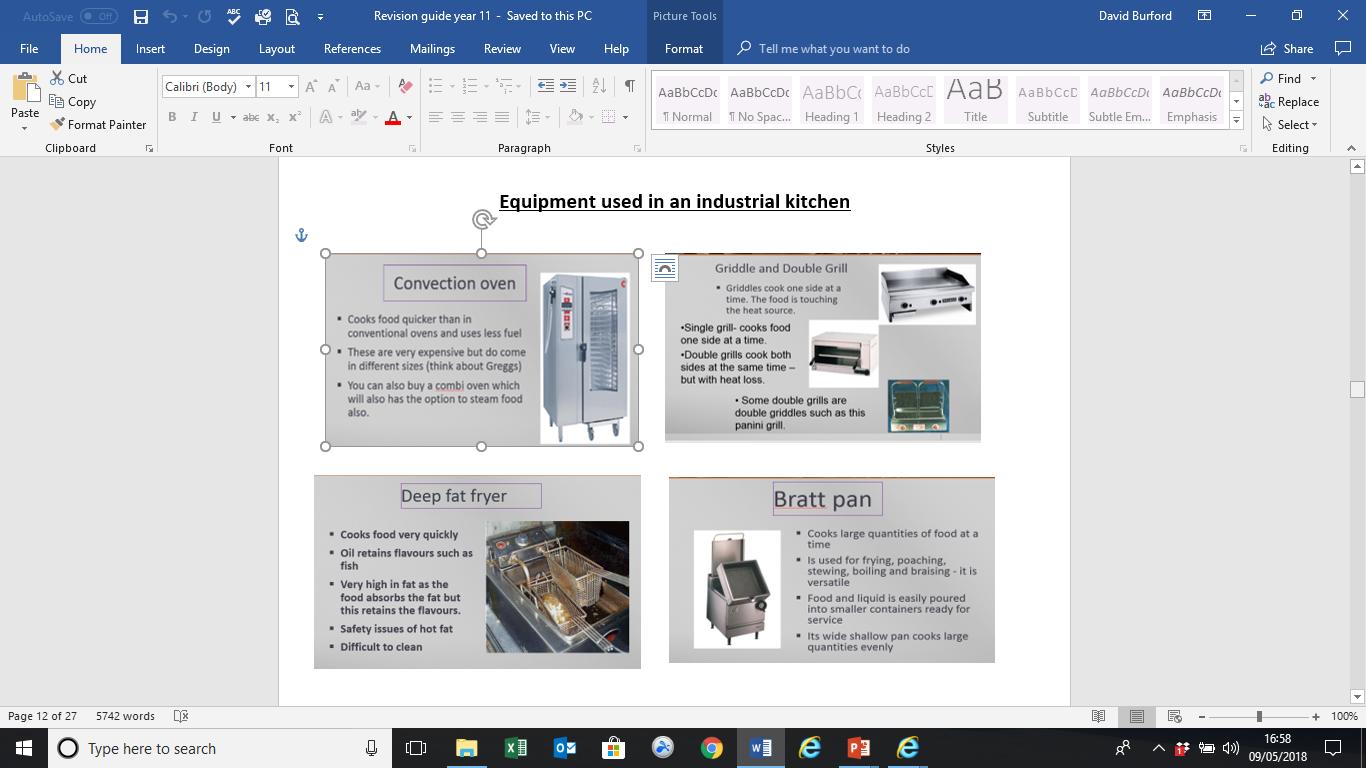 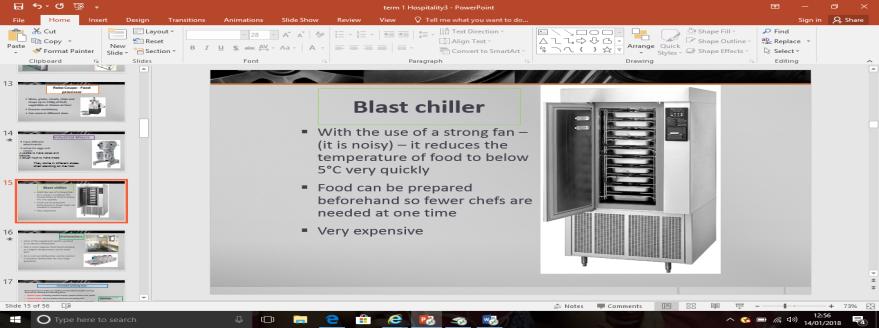 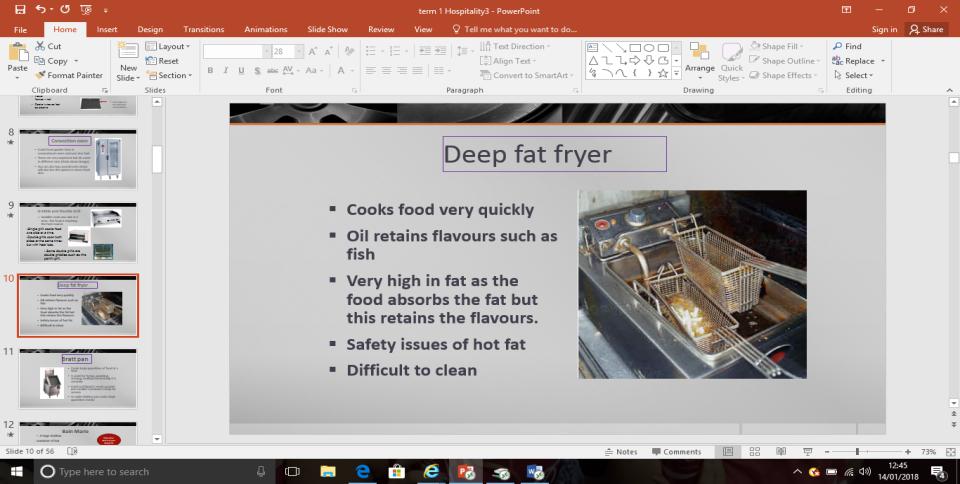 Learning outcomes
WHAT?
To be able to identify the key points of legislation
HOW?
Create a quiz relating to key information
Testing each other
WHY?
To revisit this topic…  you need to know this for the exam (June 19th)
Legislation
Use pages 16 and 17 of the revision guide to create a quiz to test your knowledge on the different types of legislation

RULES

Label your test with your name
You must include at least 20 questions
Create 4 copies of your test (make sure you can read the questions!)
You must write the correct answers on a separate sheet of paper so that you can easily mark other peoples work
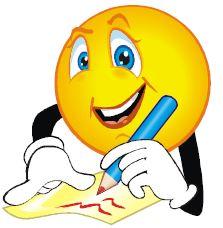 Legislation
You are going to compete!!!  

Spend 15 minutes “learning” the information on pages 16 and 17.

Listen carefully so you know who to swap tests with

Complete the 4 tests you have been given

Return the test to the person who wrote it
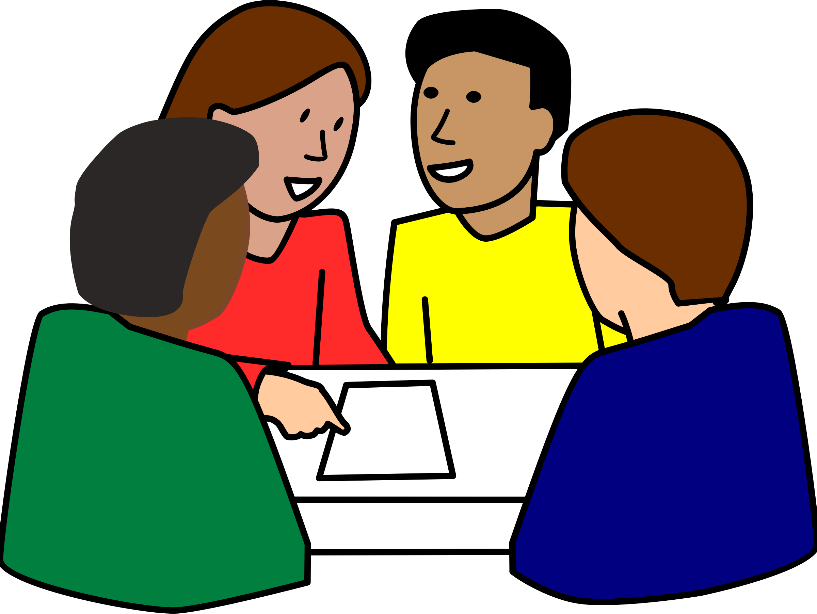 Review
Mark your tests

Give them back to the people who completed them

Work out your overall mark
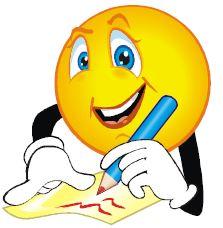 Revision lesson 6: Connect
What do you think happened before this picture and after this picture?
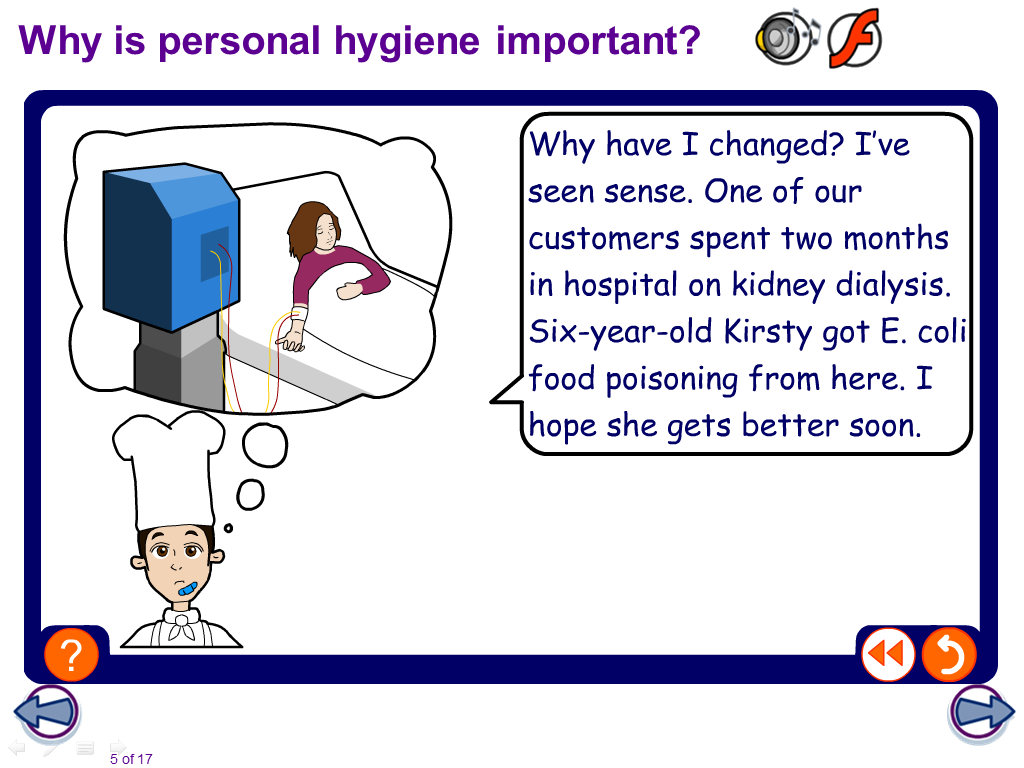 Learning outcomes
WHAT?
To be able to identify why food hygiene is important 
To recognise the symptoms of food poisoning
To know what a food allergy and food intolerance is
HOW?
Produce revision resources about the topics
WHY?
To revisit this topic…  you need to know this for the exam (June 19th)
Health and safety of food
Choose one of the options below, produce a revision resource relating to pages 17, 18 and 19 of the revision guide
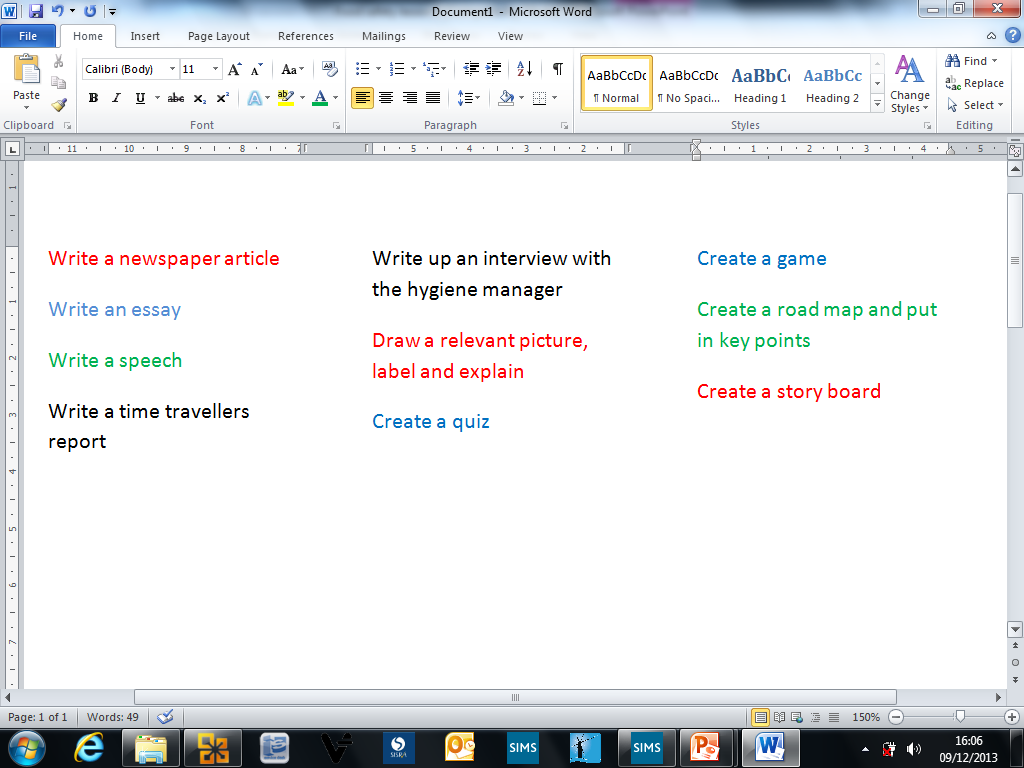 Review
Look at the revision list on page 2 and 3 of the revision booklet.

Highlight the topics you have covered over the last two lessons using the following code:

Green – I have revised this topic and I am confident I know the information
Orange – I have revised this topic and I know some of the information but not all of it
Red – I have revised this topic however I still do not know the information and need to revise this area more